1 Marginal effects of legal systems on FDI over distance years
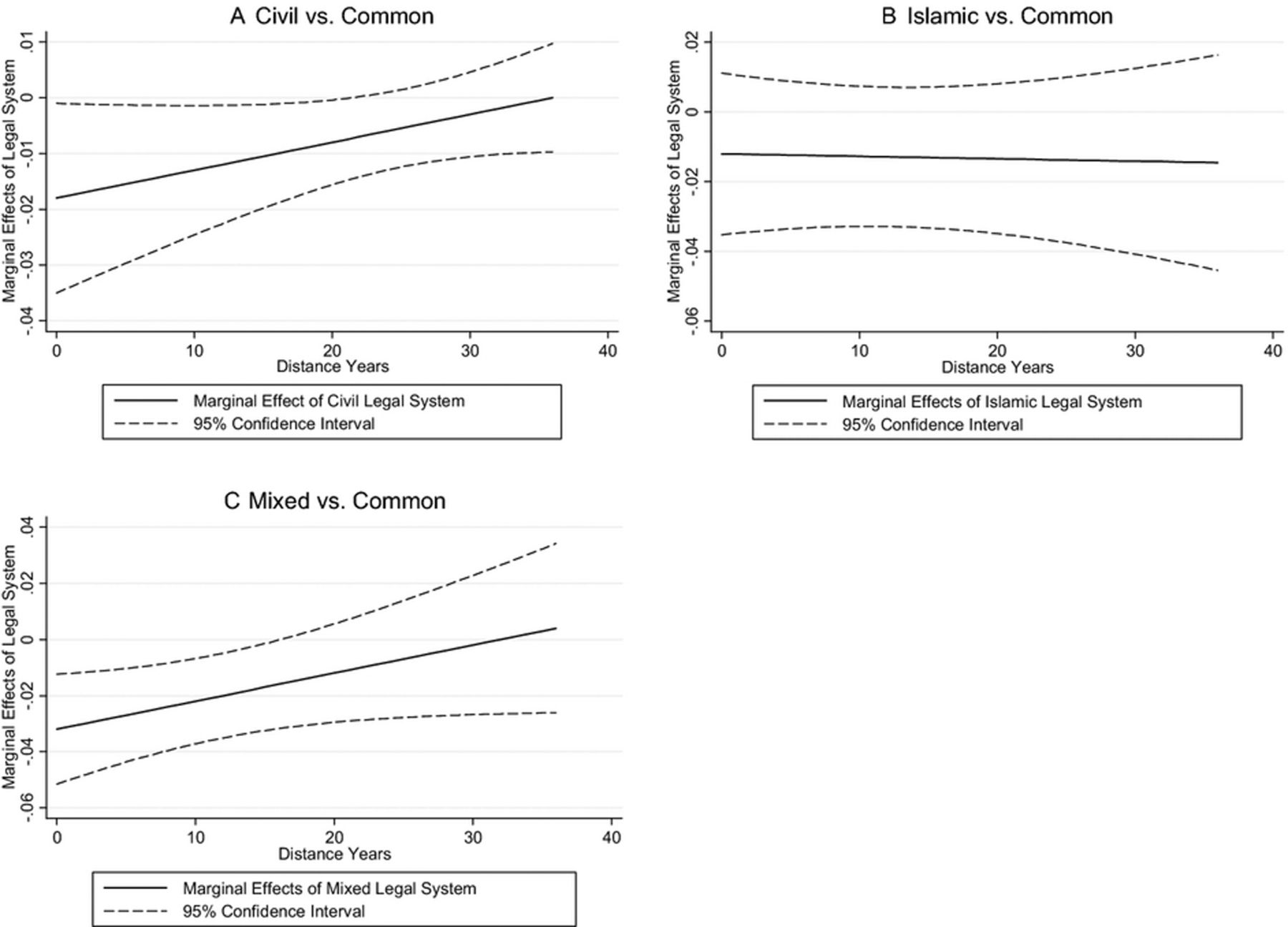 Foreign Policy Anal, Volume 10, Issue 4, October 2014, Pages 393–411, https://doi.org/10.1111/fpa.12026
The content of this slide may be subject to copyright: please see the slide notes for details.
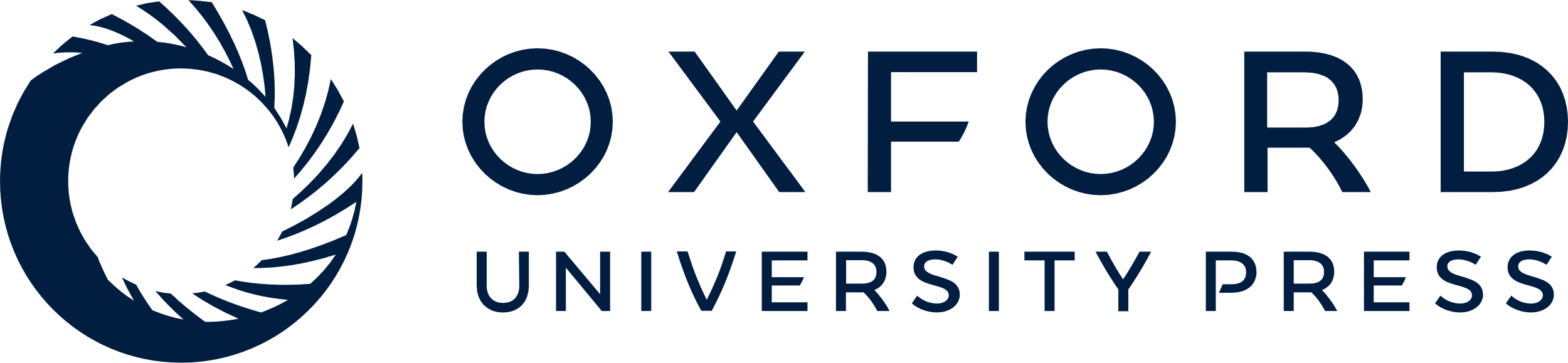 [Speaker Notes: 1 Marginal effects of legal systems on FDI over distance years


Unless provided in the caption above, the following copyright applies to the content of this slide: © 2013 International Studies Association]